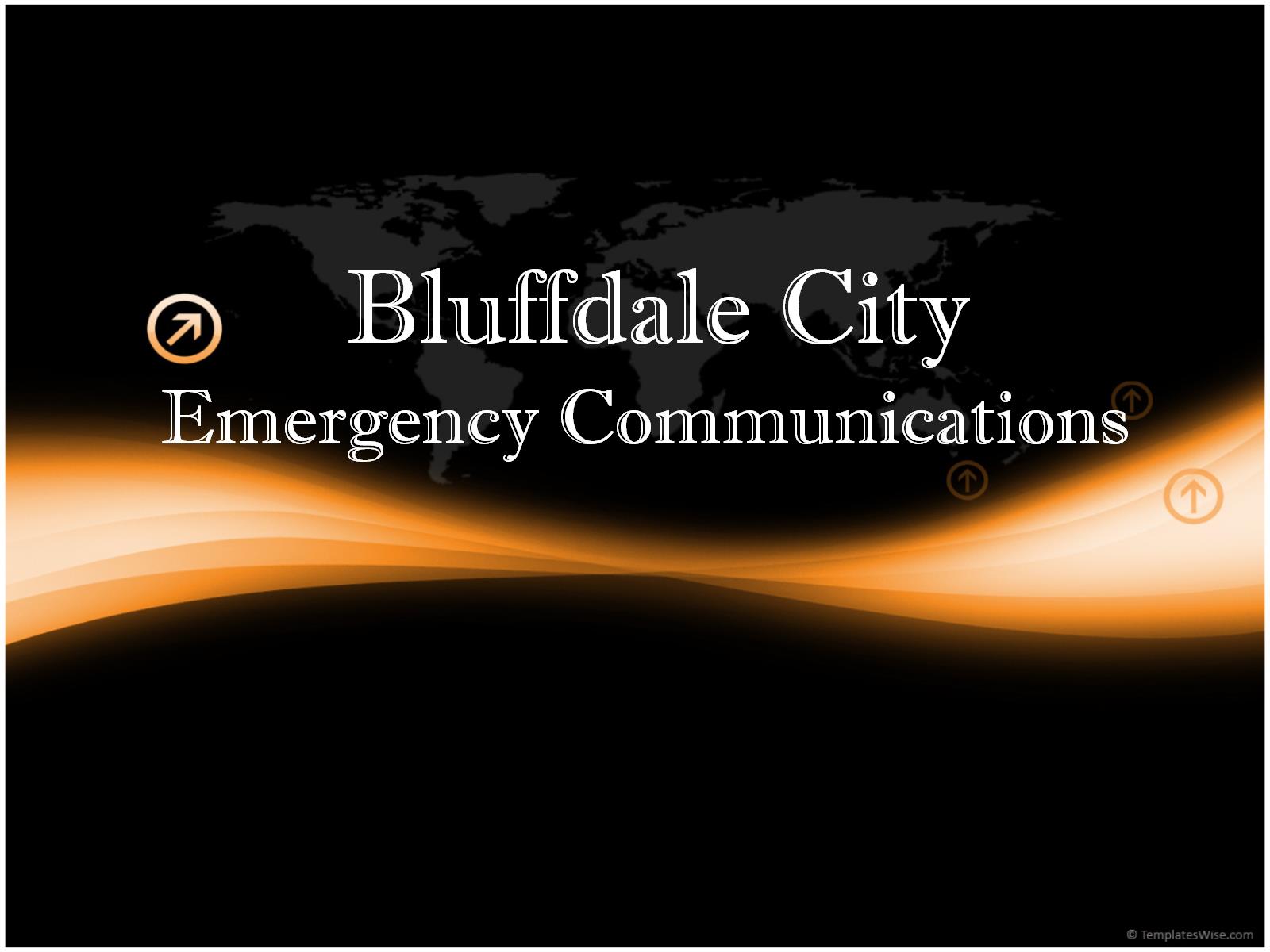 Bluffdale City Emergency Communications
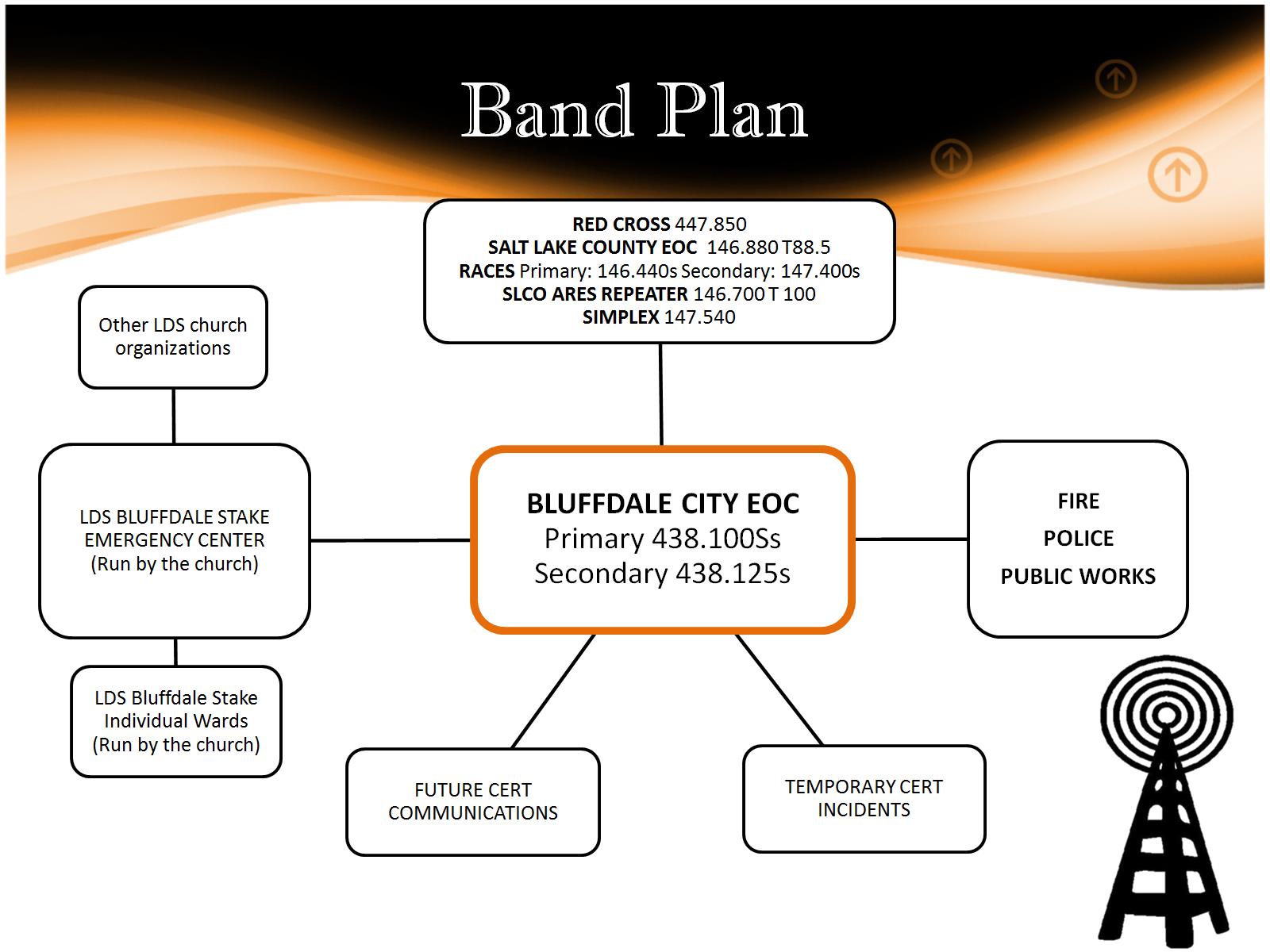 Band Plan
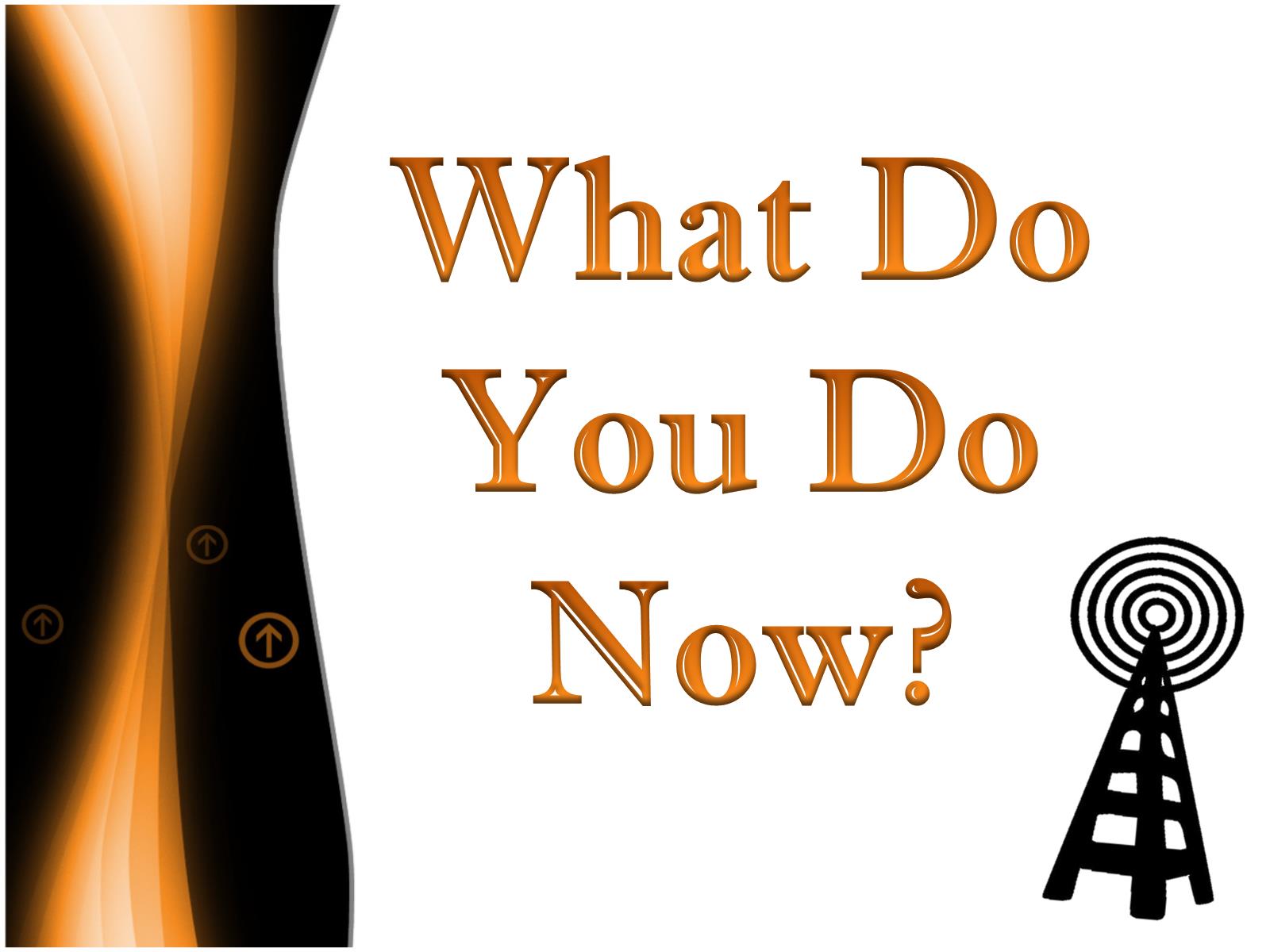 What Do  You Do Now?
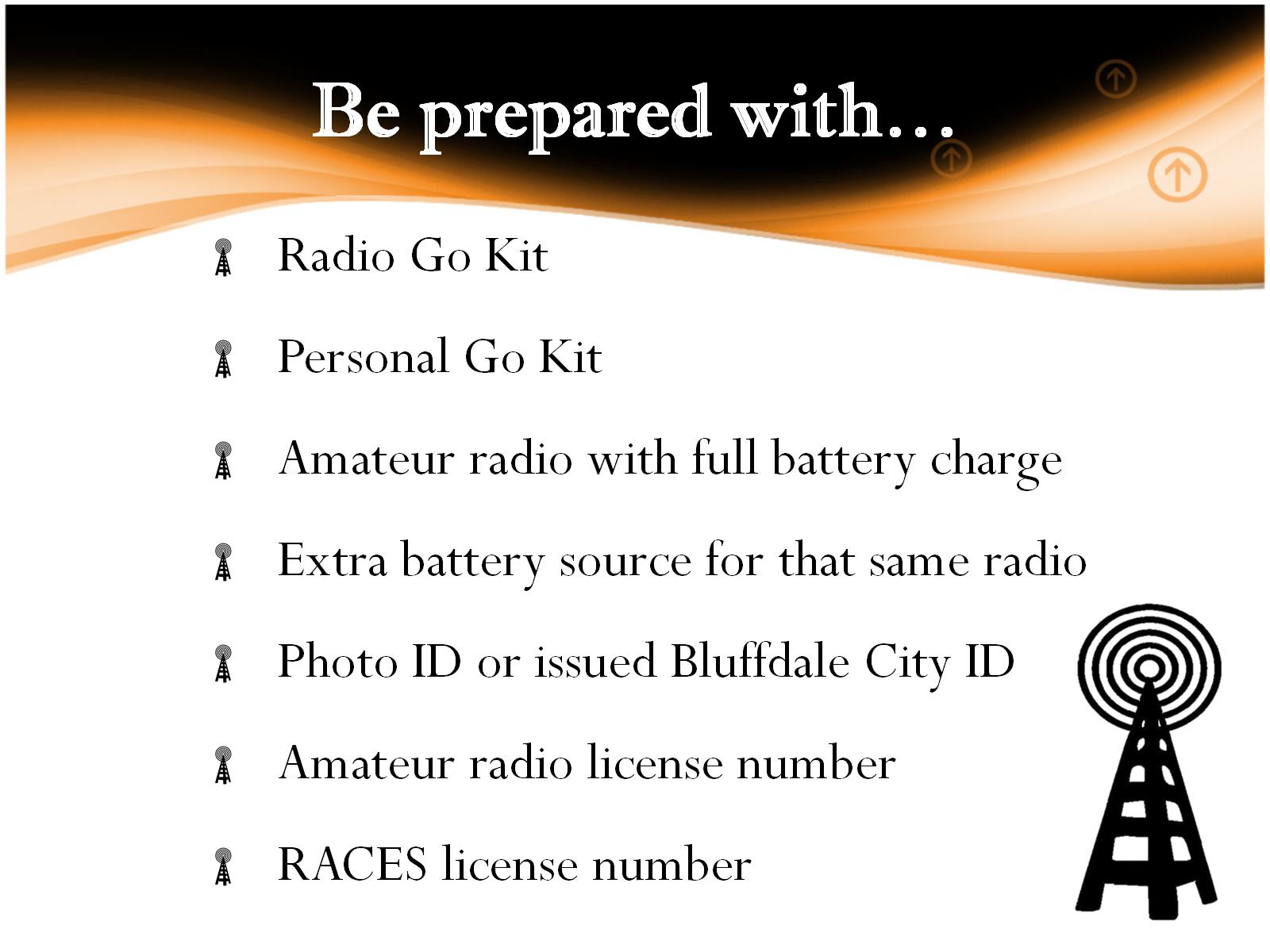 Be prepared with…
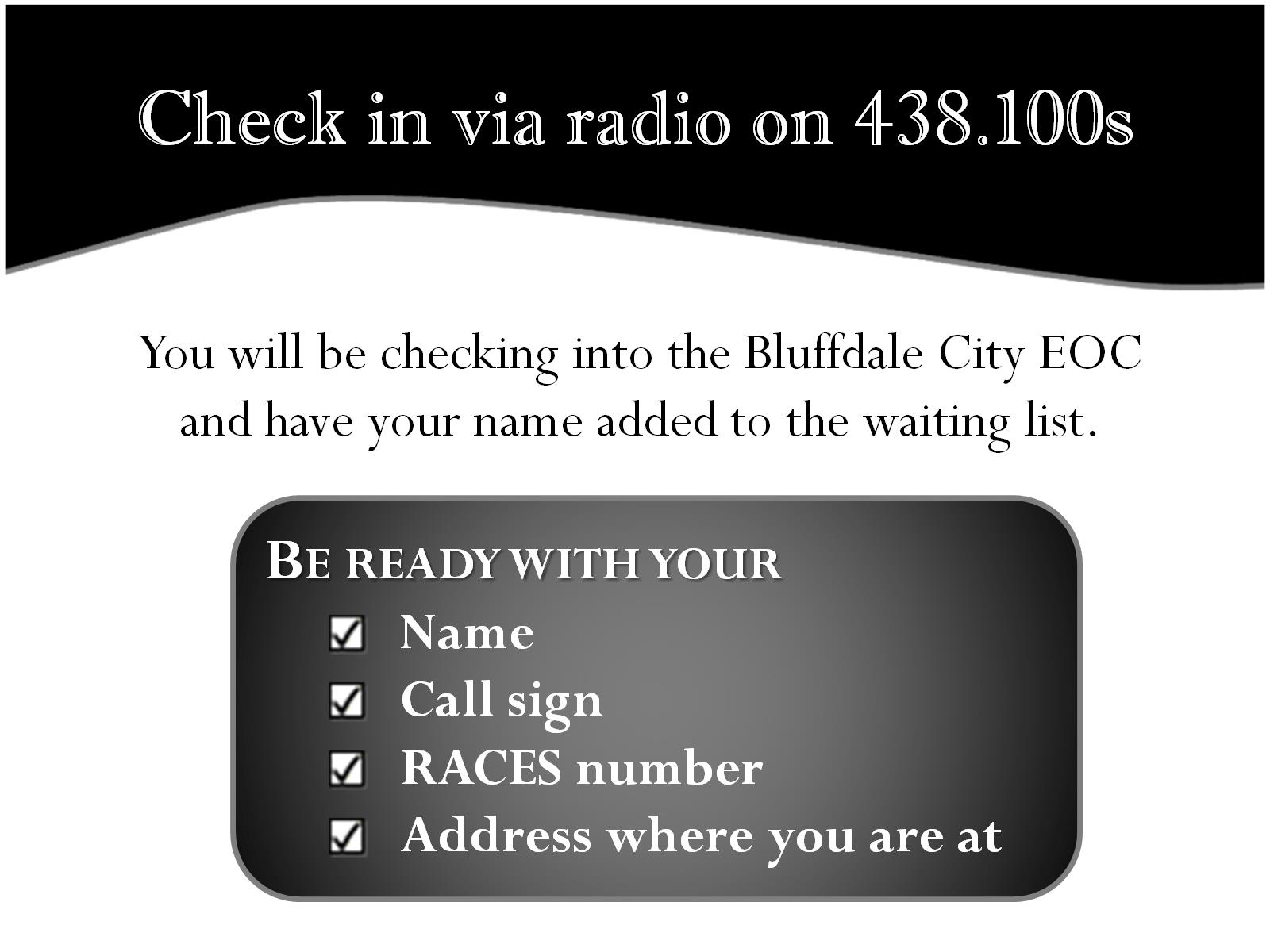 Check in via radio on 438.100s
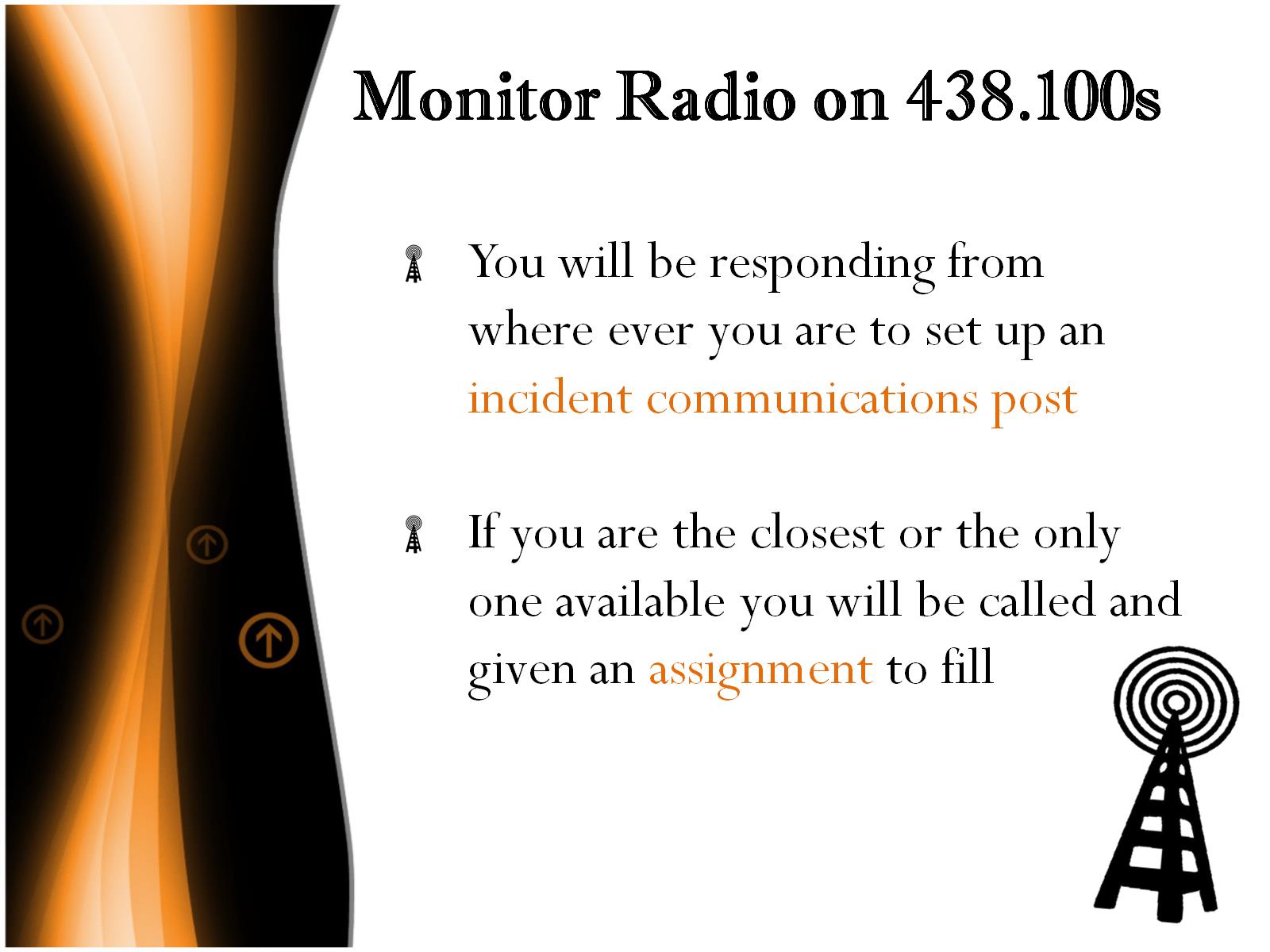 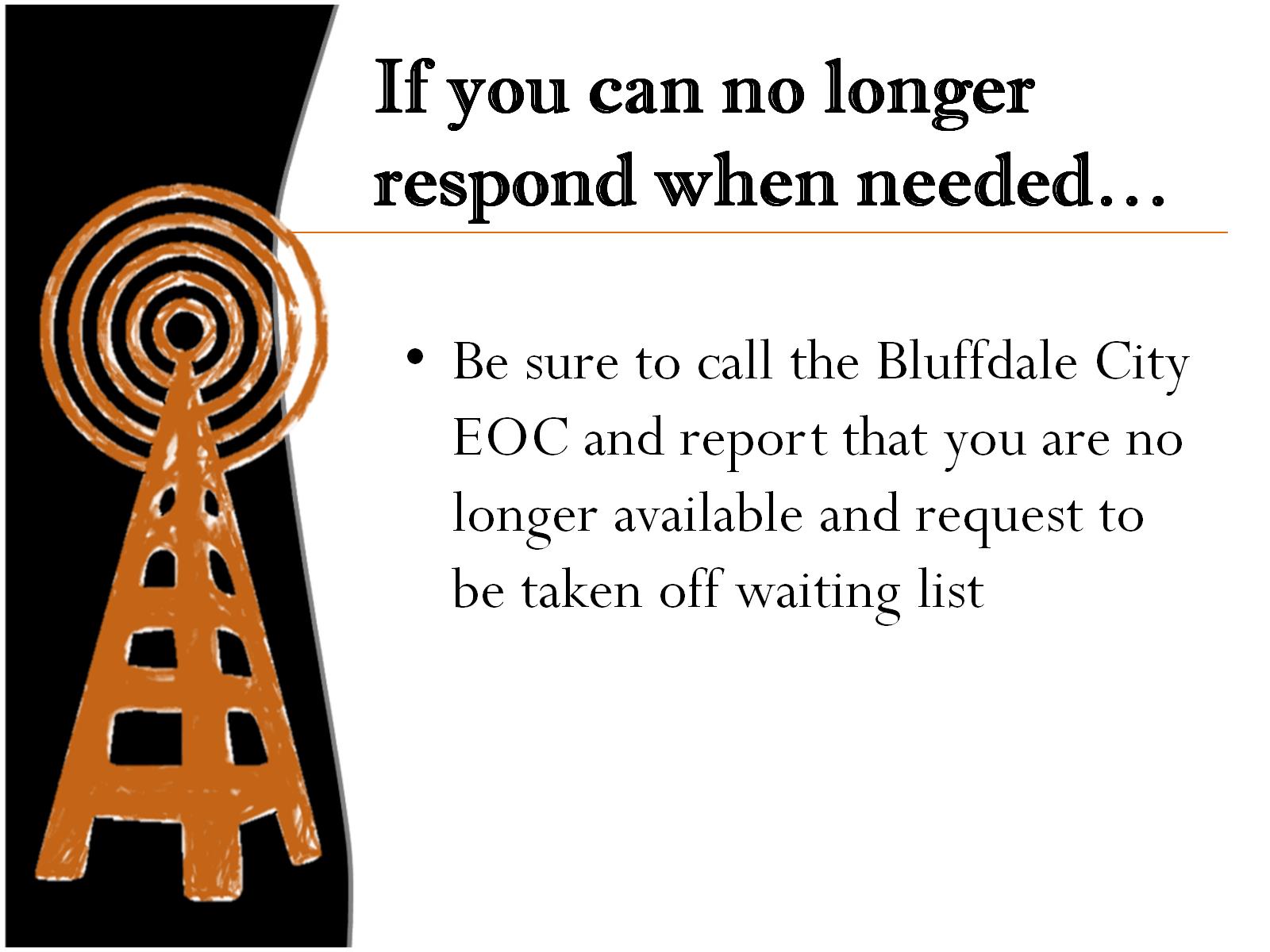 If you can no longer respond when needed…
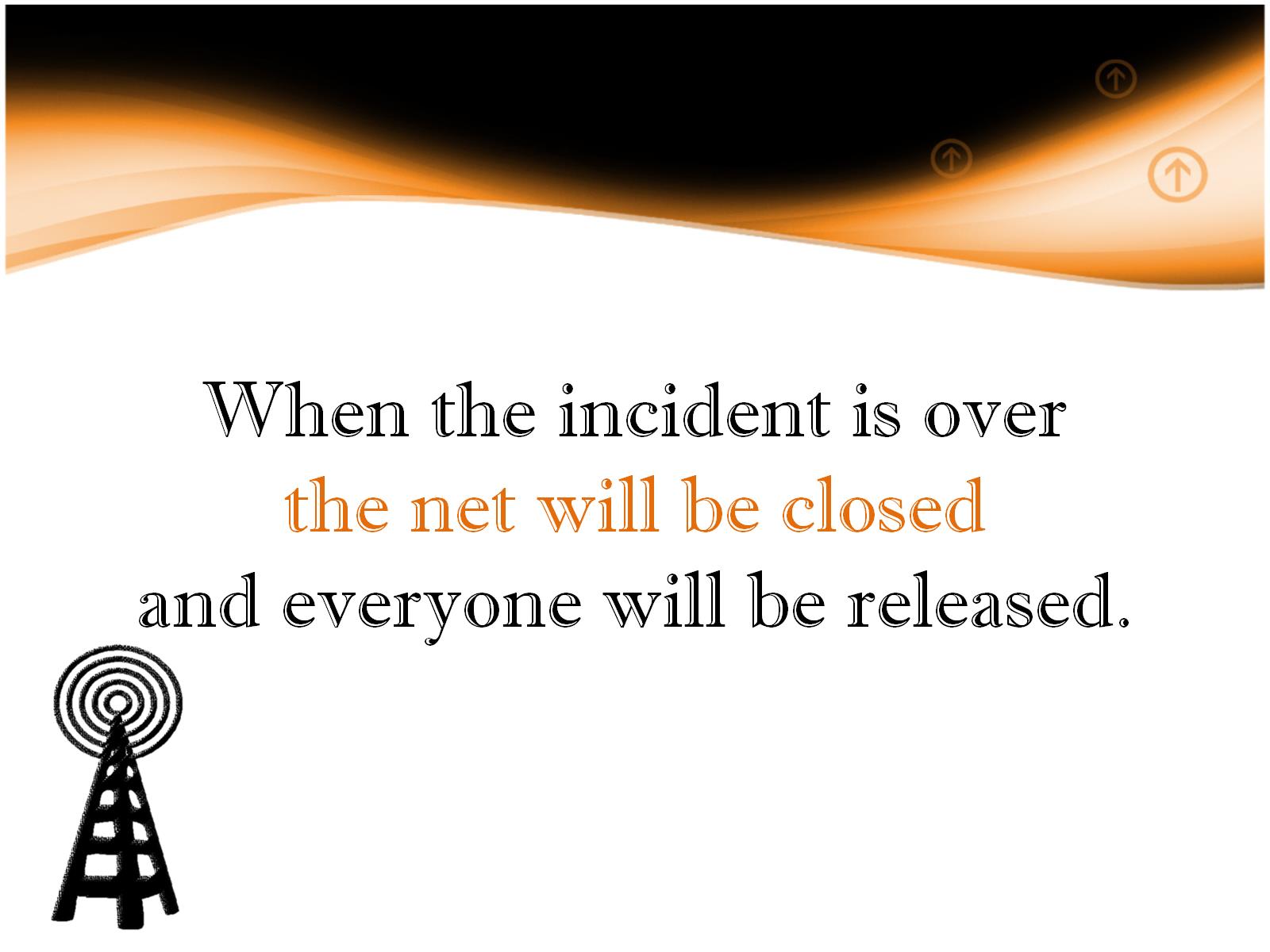 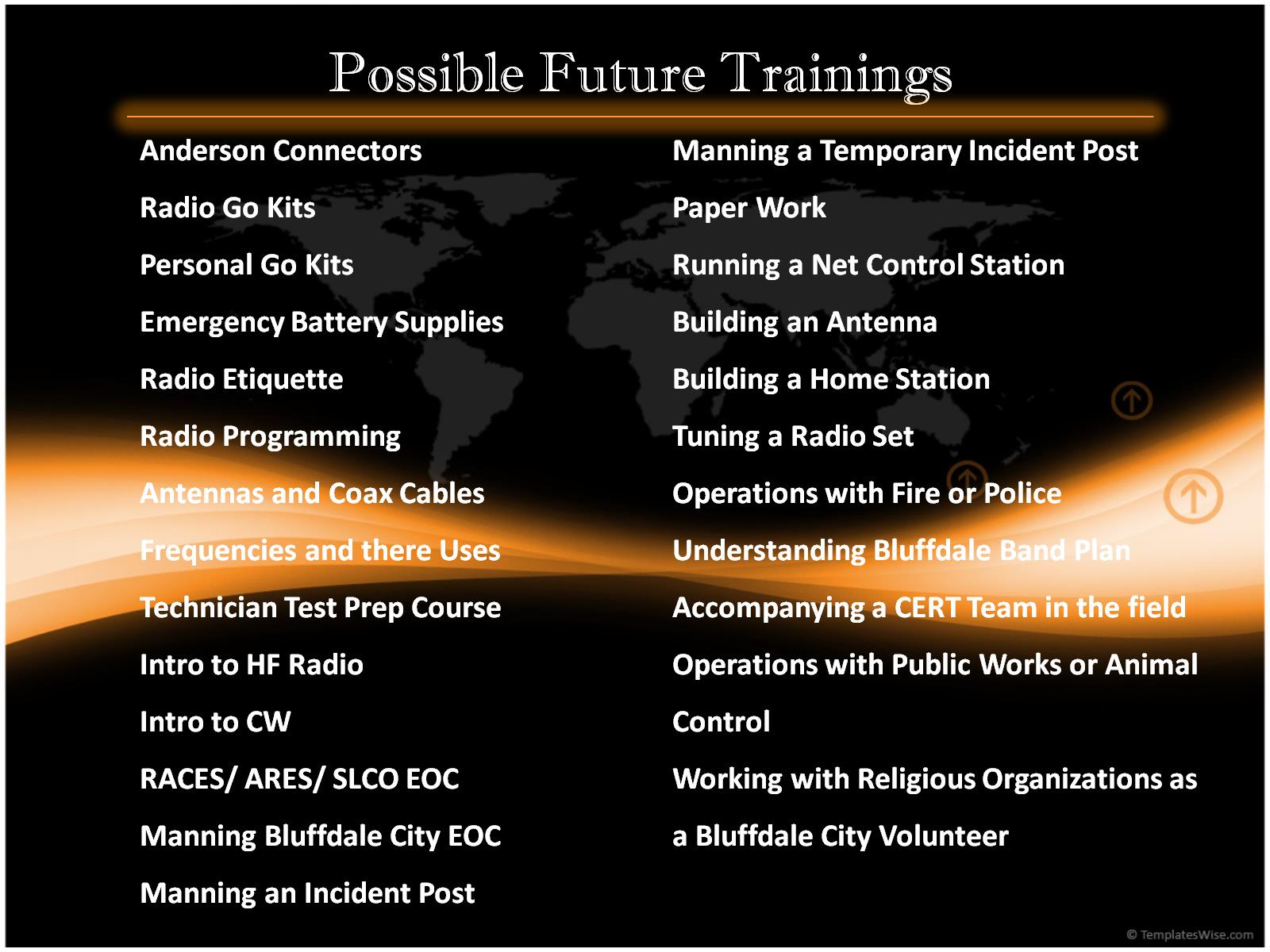 Anderson Connectors	Radio Go KitsPersonal Go Kits		Emergency Battery SuppliesRadio Etiquette		Radio ProgrammingAntennas and Coax CablesFrequencies and there Uses	Technician Test Prep Course	Intro to HF Radio		Intro to CW		RACES/ ARES/ SLCO EOC	Manning Bluffdale City EOCManning an Incident Post	Manning a Temporary Incident PostPaper Work		Running a Net Control StationBuilding an AntennaBuilding a Home Station	Tuning a Radio Set		 Operations with Fire or PoliceUnderstanding Bluffdale Band PlanAccompanying a CERT Team in the field Operations with Public Works or Animal ControlWorking with Religious Organizations as a Bluffdale City Volunteer